Декоративноприкладноеискусство
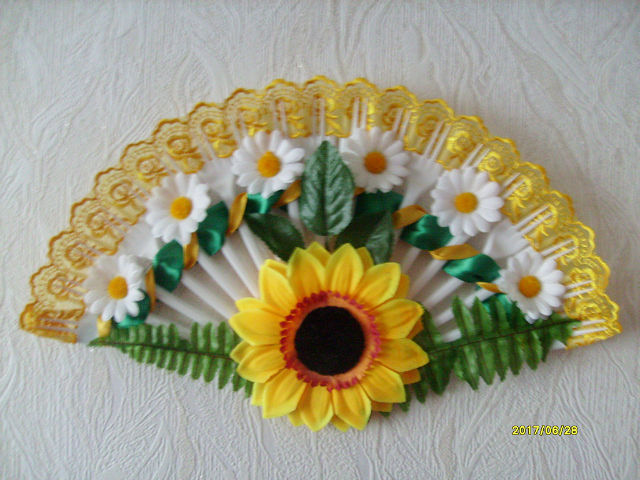 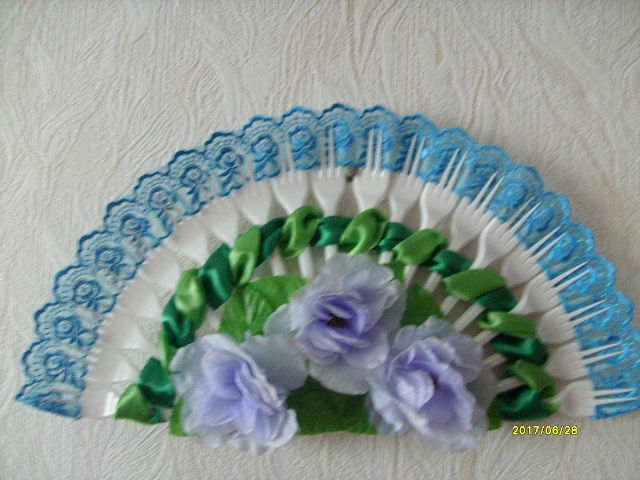 Основными задачами кружка ДПИ являются:
Развитие у учащихся художественного вкуса, творческого воображения, пространственного мышления, эстетического понимания прекрасного
Умение работать различными материалами
Развивать творческую активность, воображение и моторику рук
Понятия декоративно-прикладное искусство многогранно. Оно включает в себя различные техники
Работа с бисером
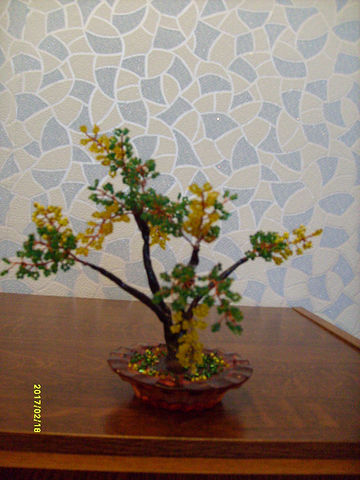 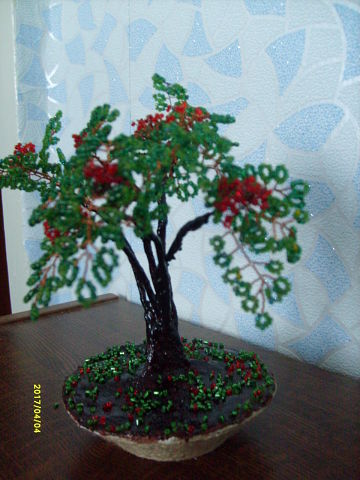 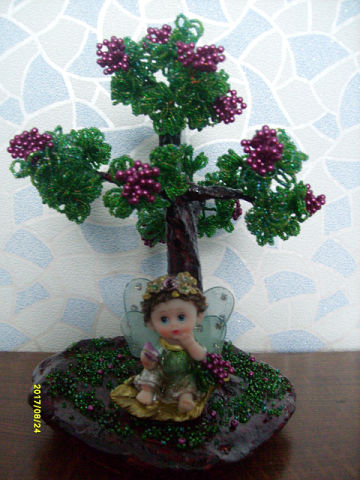 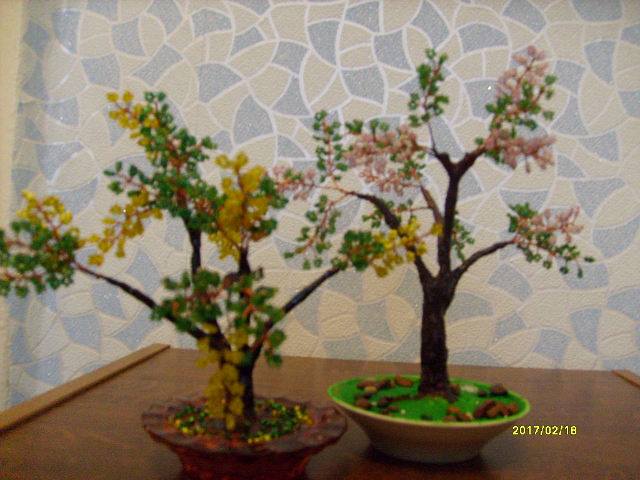 Работа с бумажной лозой
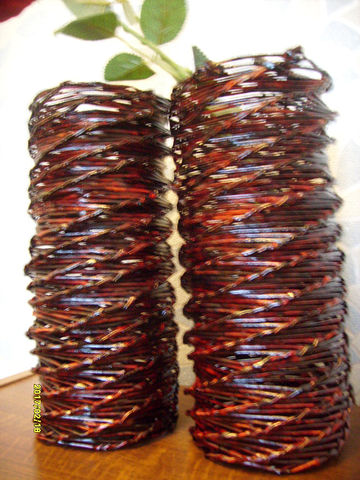 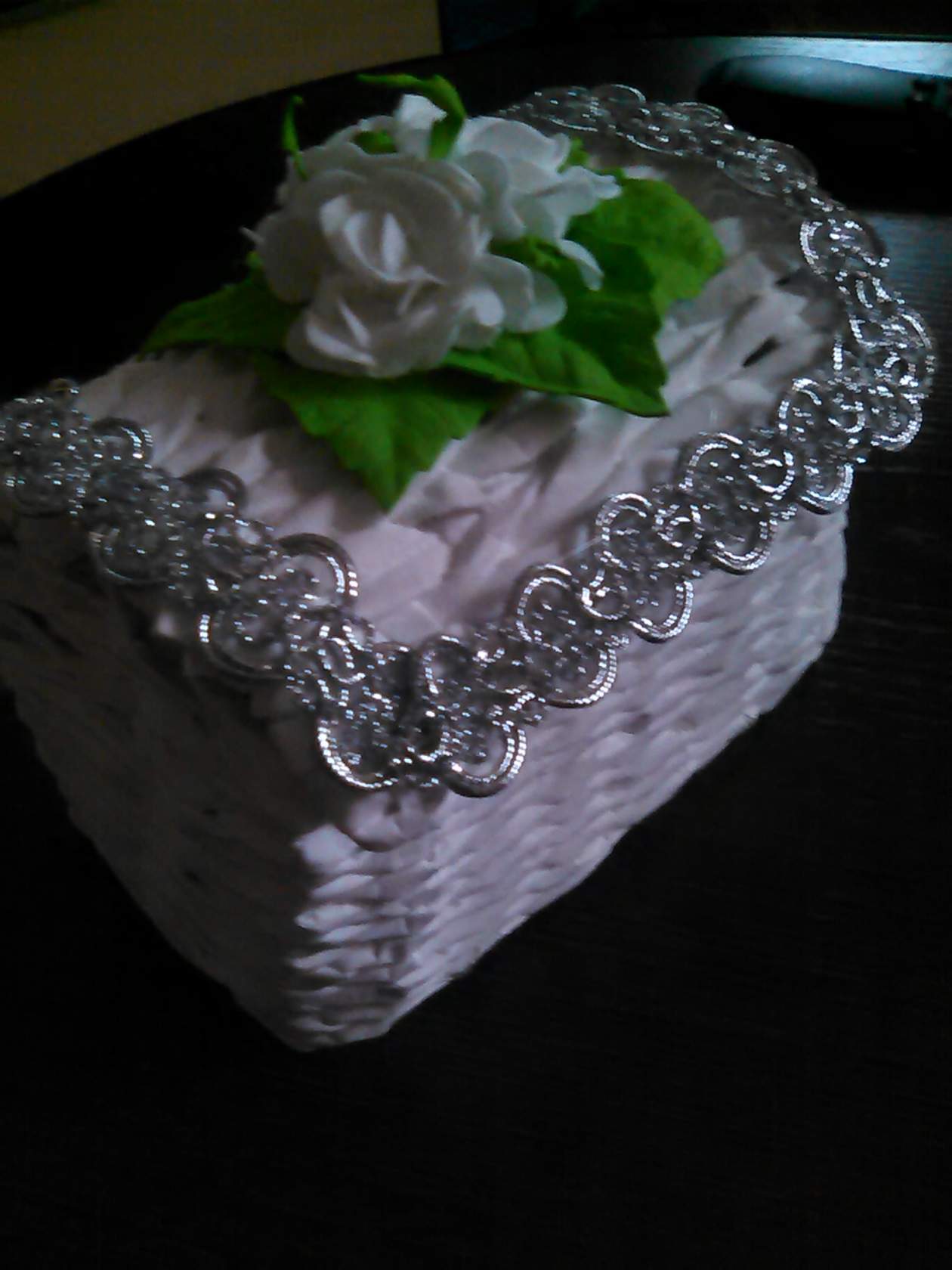 Вязание крючком
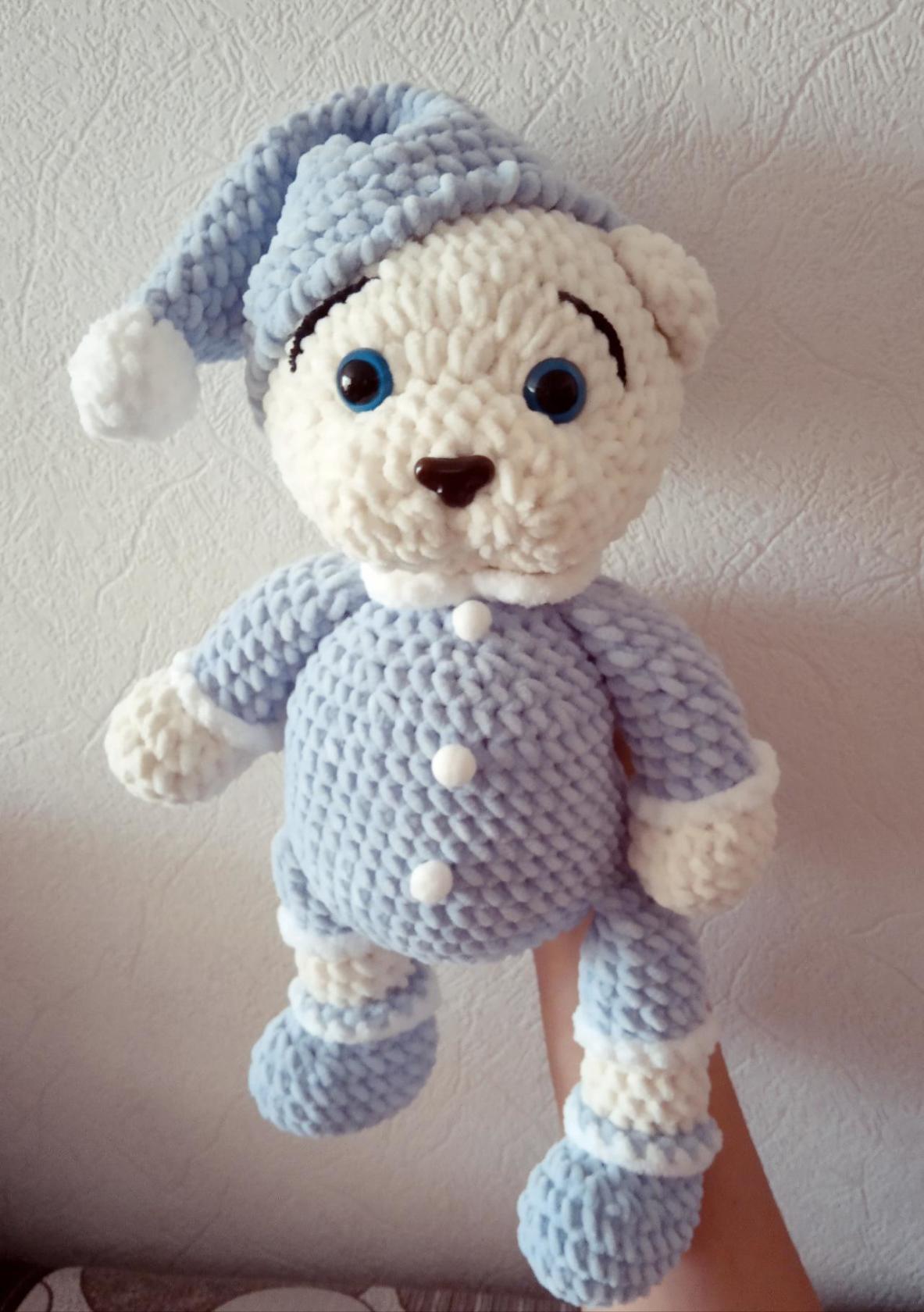 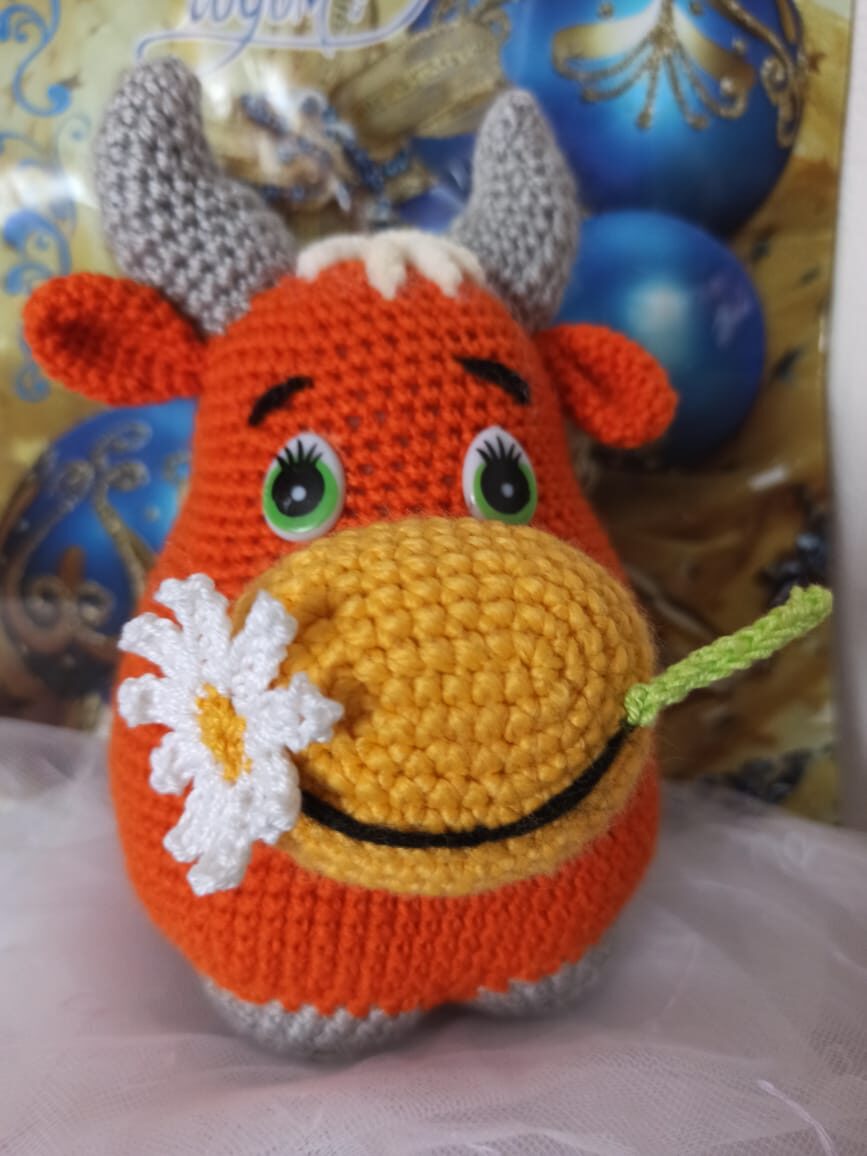 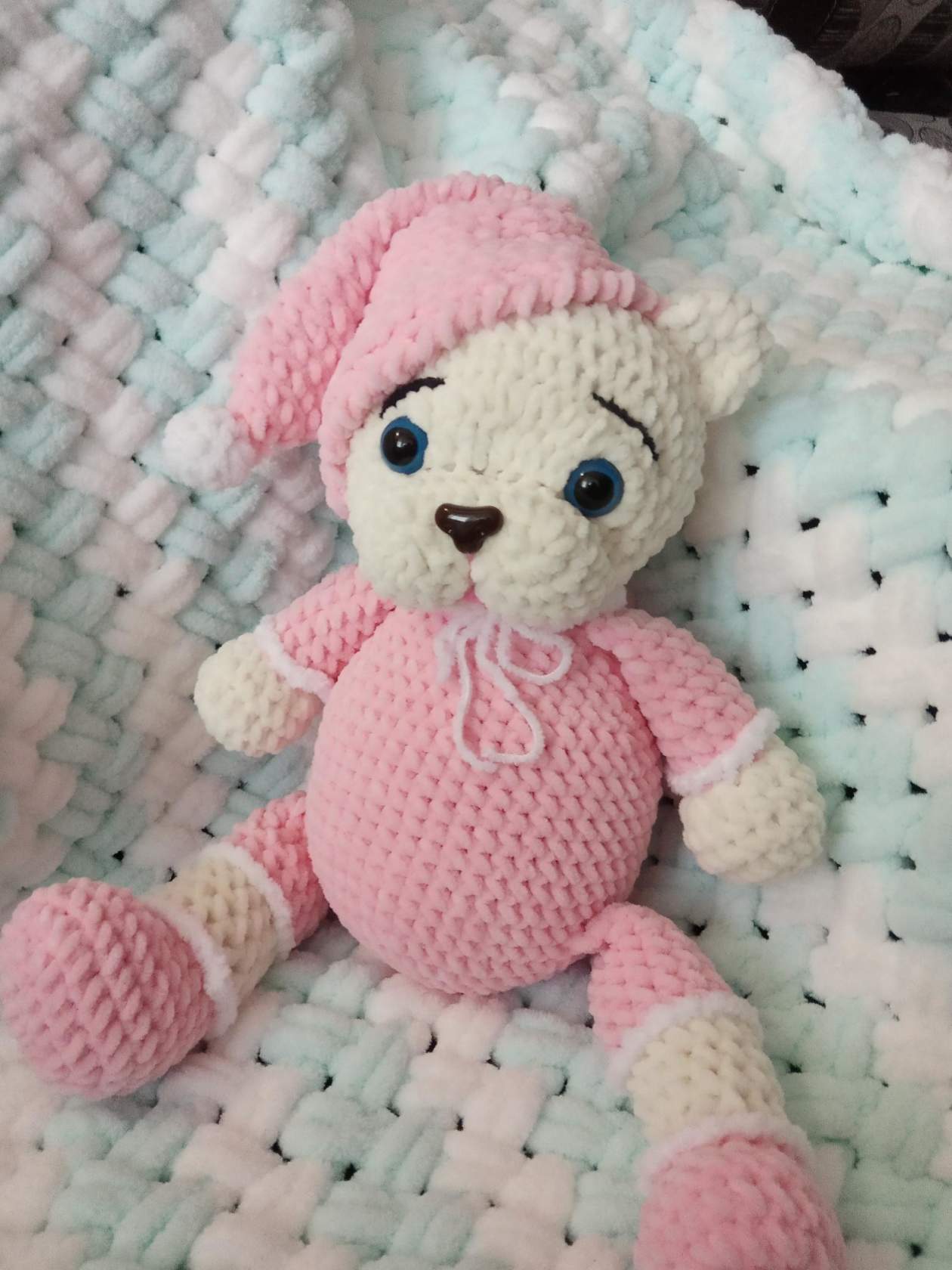 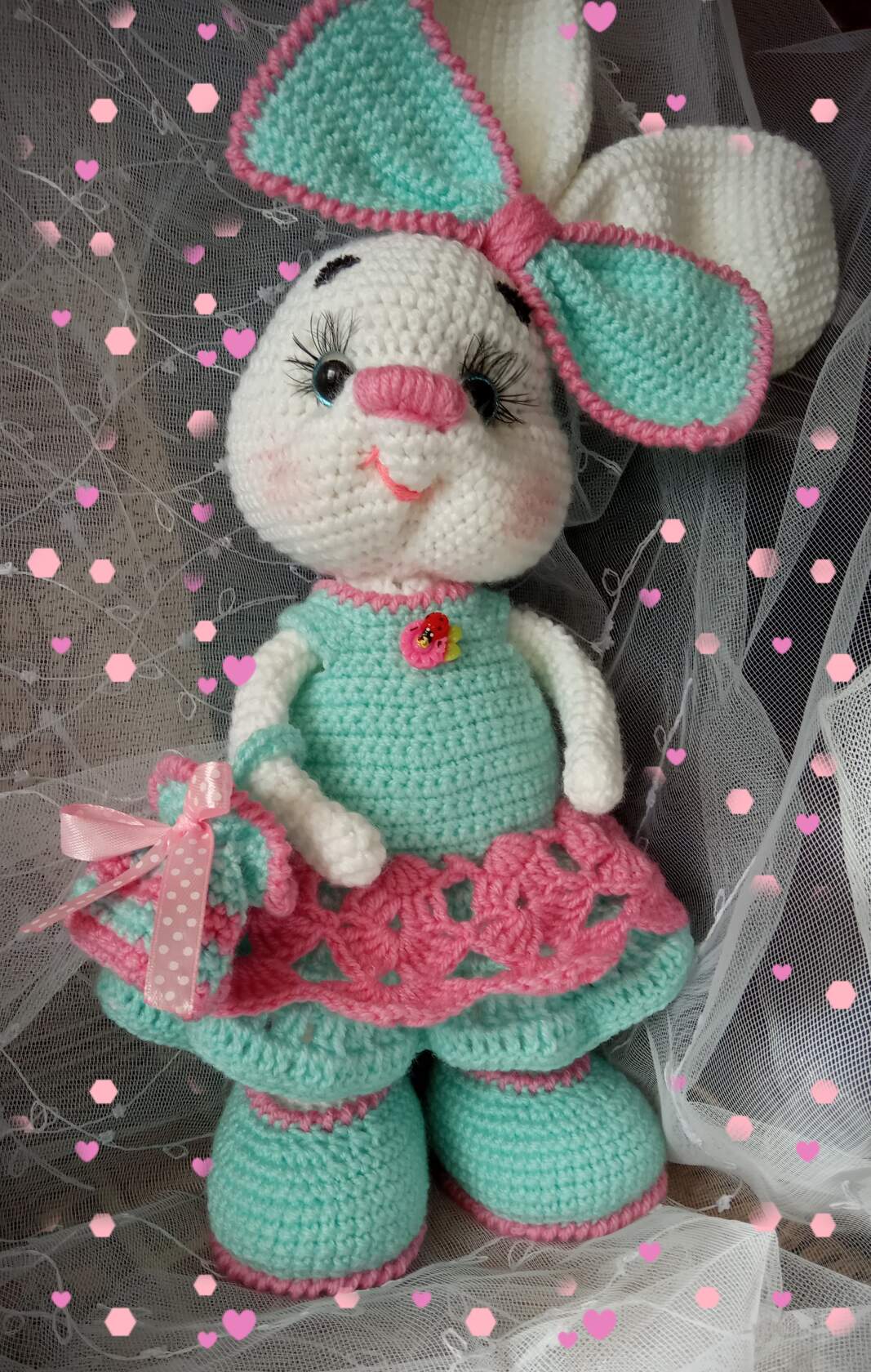 Вязание крючком
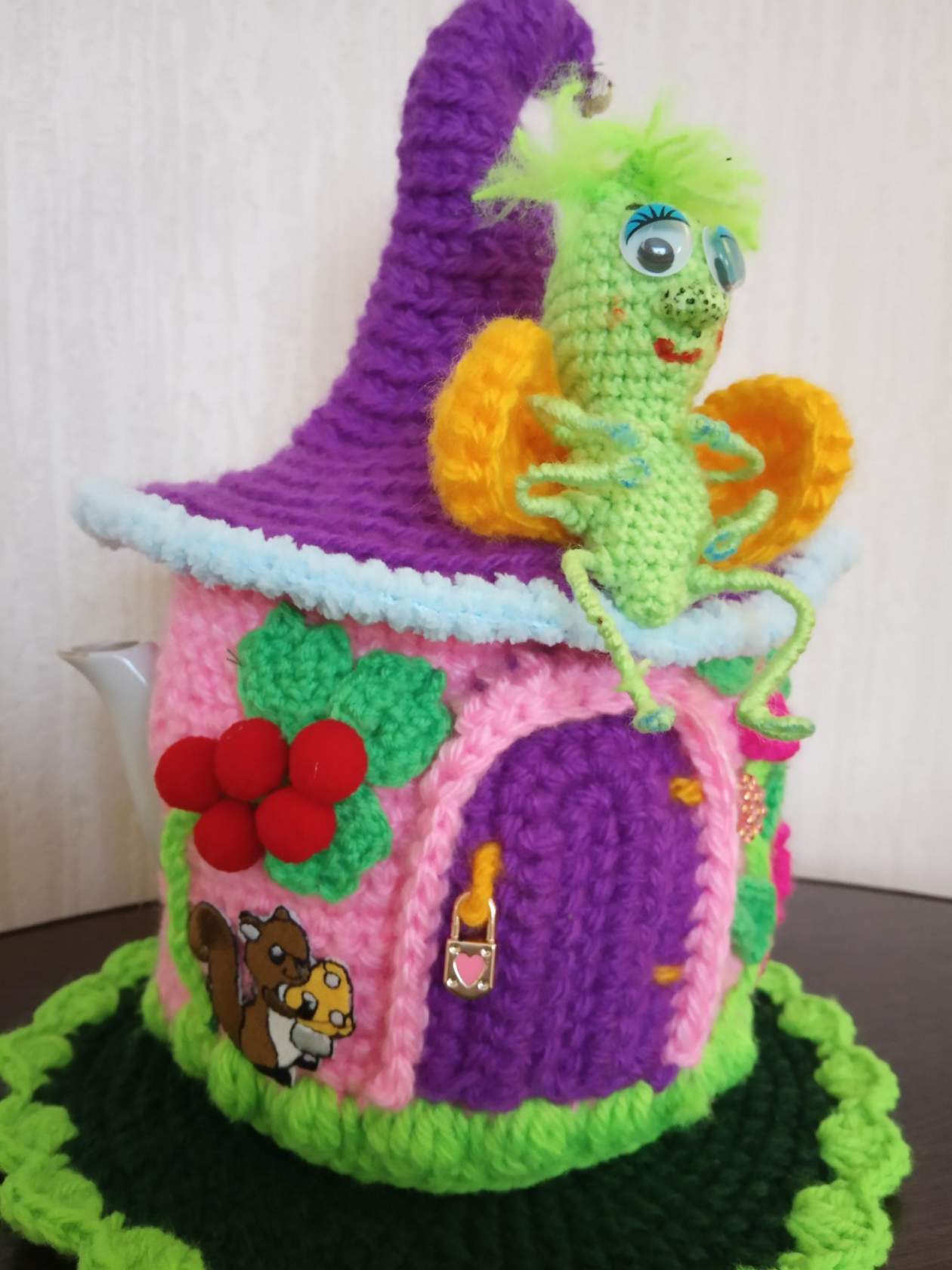 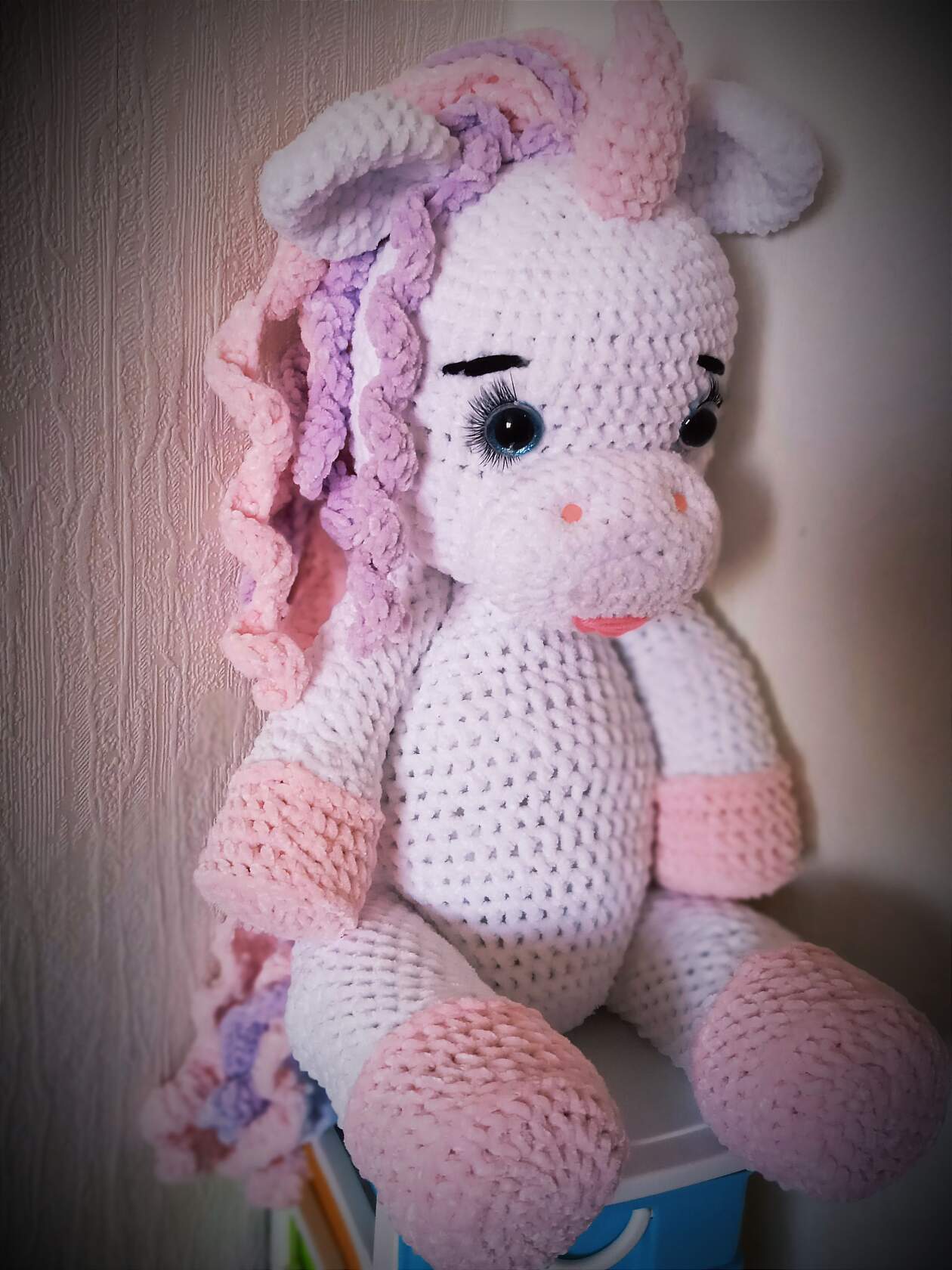 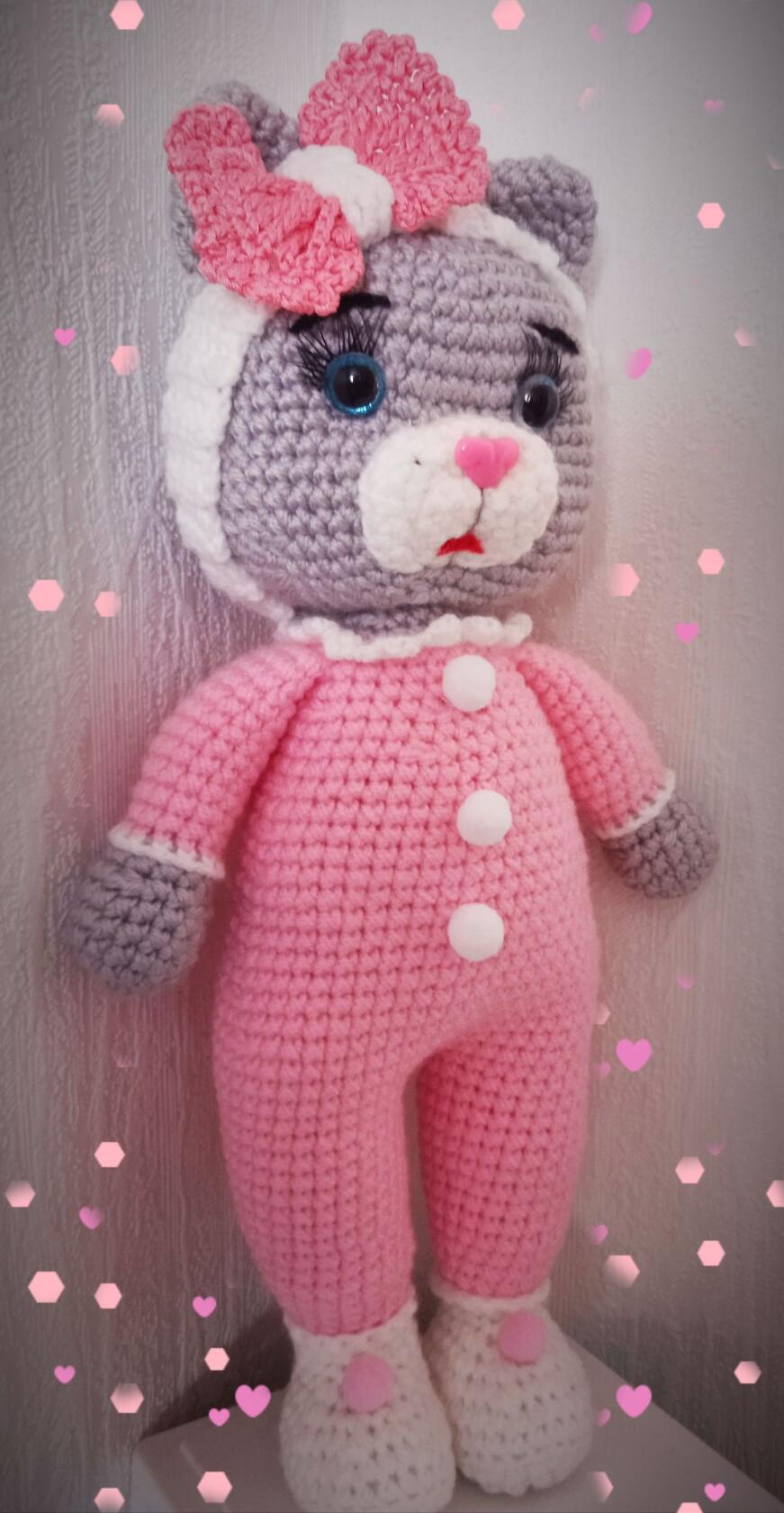 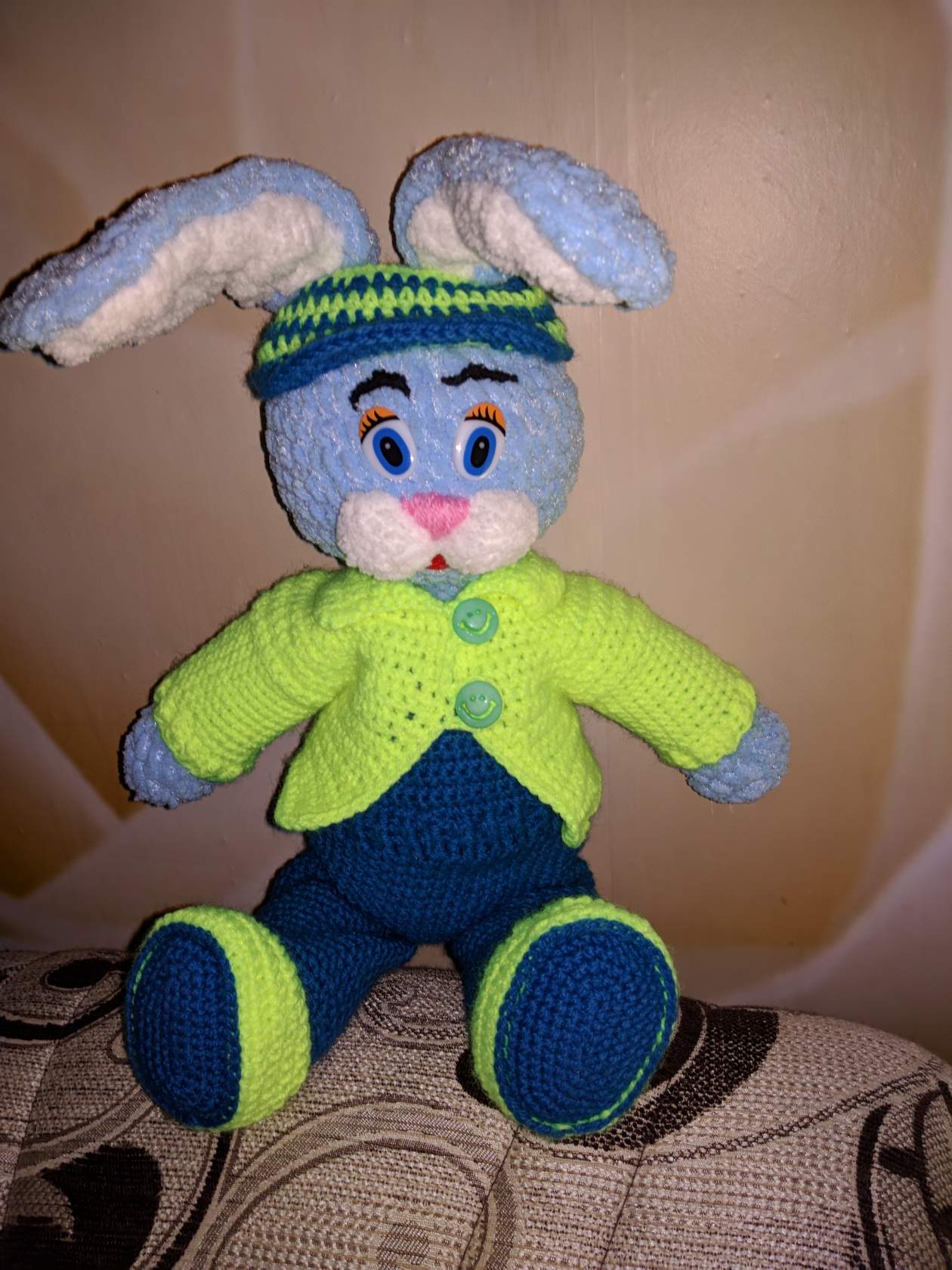 Работа с пряжей и лентами
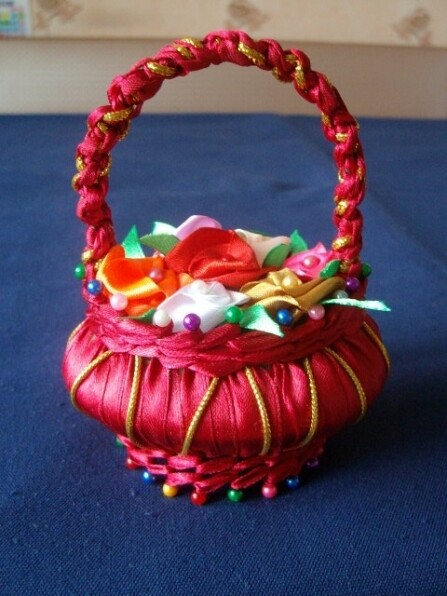 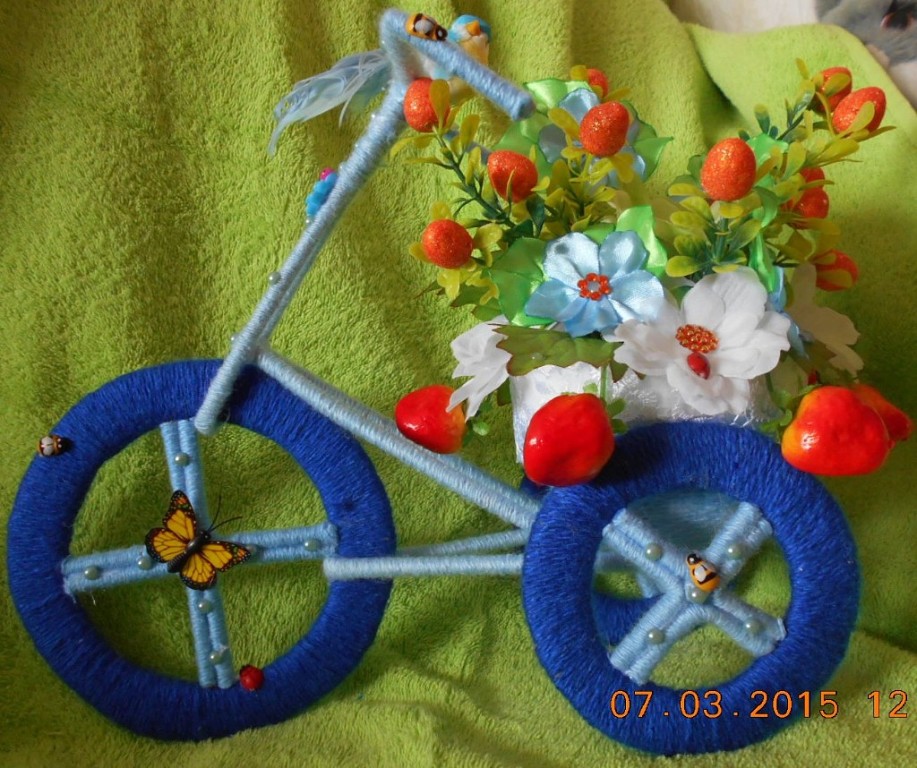